Lição 01Apresentação da
Sociologia
António Pedro Dores, Jul 2016
Sociologia pós-revolucionária
Crises financeiras 1845-48, 1929, 2008: emergência, vitória e crise das nações
Transformações: 2 Grandes Guerras e maio de 1968
Durkheim e Weber traduzidos por Parsons e Marx recuperado pelos europeus e pela teoria crítica
Sociologias centradas centripetamente no período pós revolucionário e no financiamento dos estados-nação
Limites da sociologia
Naturalização da globalização, como resistência pró-nacionalista 
Naturalização das desigualdades, como se fosse função da sociologia e das instituições sociais minimizar as desigualdades produzidas pelas sociedades e pelas economias modernas
Críticas epistémicas
Mouzelis:
	Reducionismo e reificação 
	Crítica sem efeitos práticos
Lahir
	Poder centrípeto (disposições e campos)
	Condições existenciais descartadas para a 	psicologia e as ciências de saúde
	Trabalho de produção de identidades 	desconsiderado
Reprodução dos limites do pensamento sociológico
Apologia da modernidade
Naturalização mística (centrípeta) do objecto de estudo sociedade (população)
Individualismo metodológico 
Repugnância do biologismo e da ideologia
Dissimulação (árvore evita ver a floresta, boas intenções evitam estudo dos maus resultados)
Reprodução dos limites do pensamento sociológico (II)
Escamoteamento dos interesses dos financiadores da sociologia
Política de instalação das ciências sociais 
Rivalidades interiores às ciências sociais
Inibição do desenvolvimento das práticas científicas entre as instituições de ciências sociais (abrir as ciências sociais)
Reprodução dos limites do pensamento sociológico (III)
Organização em projectos, em vez de em instituições
Políticas de privatização dos serviços sociais
Políticas de controlo financeiro das actividades espontâneas de activistas
Políticas financeiras de controlo de projectos – planos plurianuais sempre interrompidos
Ideologias
Capitalismo como financiador e limitador das ciências sociais
Política da dívida aplicada aos estados e às corporações universitárias
Aproximação do jubileu (Comuna de Paris e nacionalismos, Guerras Mundiais e imperialismos, e agora ???)
Direitos humanos
Fome das crianças induzem desigualdades por 3 gerações
Discriminação contra as mulheres por protecção e por violência privatizada 
Criminalização dos imigrantes
Genocídio cultural e físico dos que ocupam territórios de extracção
Abrir caminhos de esperança
Abrir ciências sociais
Democracia abolicionista
Rendimento Básico Incondicional
Justiça Transformativa
Anti-extrativismo
Novo constitucionalismo
Objecto de estudo
Sociedade com processo natural
Sociabilidade humana como característica da espécie
Misoginia, elitismo e dissimulação como características sociais das civilizações 
Finalidade da ciência será escrutinar o ódio, as organizações e os preconceitos com vista a uma civilização humanizada
Dois modelos intelectuais para entender a sociedade
RBI
As lutas sociais estão a mudar
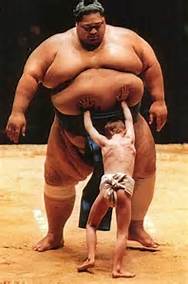 Novas configuratções 
Pedem novas teorias
Estrutural funcionalismo, media e
explicação elitista e meritocrática
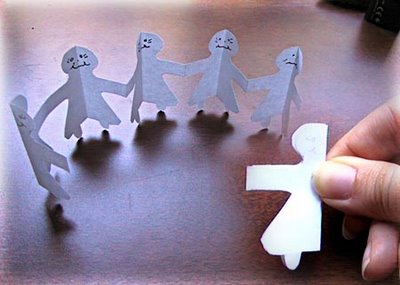 Crítica, relações internacionais e explicações modernistas
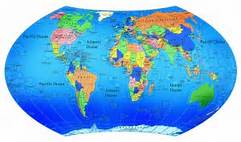 Futuros Imaginativos uni-vos
DEMOCRACIA ABOLICIONISTA
Soberania
Legitimidade
Interesses diversos, 
livres
Juízos morais
Iguais para todos
Níveis de
Realidade 
Social
Construídos
CIENCIA CENTRIFUGA
ANTI-EXTRATIVISMO
Impunidade 
Privilégios
Corrupção
Dinamismo
JUSTIÇA TRANSFORMATIVA
Depressão 
Esperança
RENDIMENTO BÁSICO INCONDICIONAL
Fim
http://iscte.pt/~apad

http://iscte.pt/~apad/estesp

http://iscte.pt/~apad/estesp/trilogia.htm